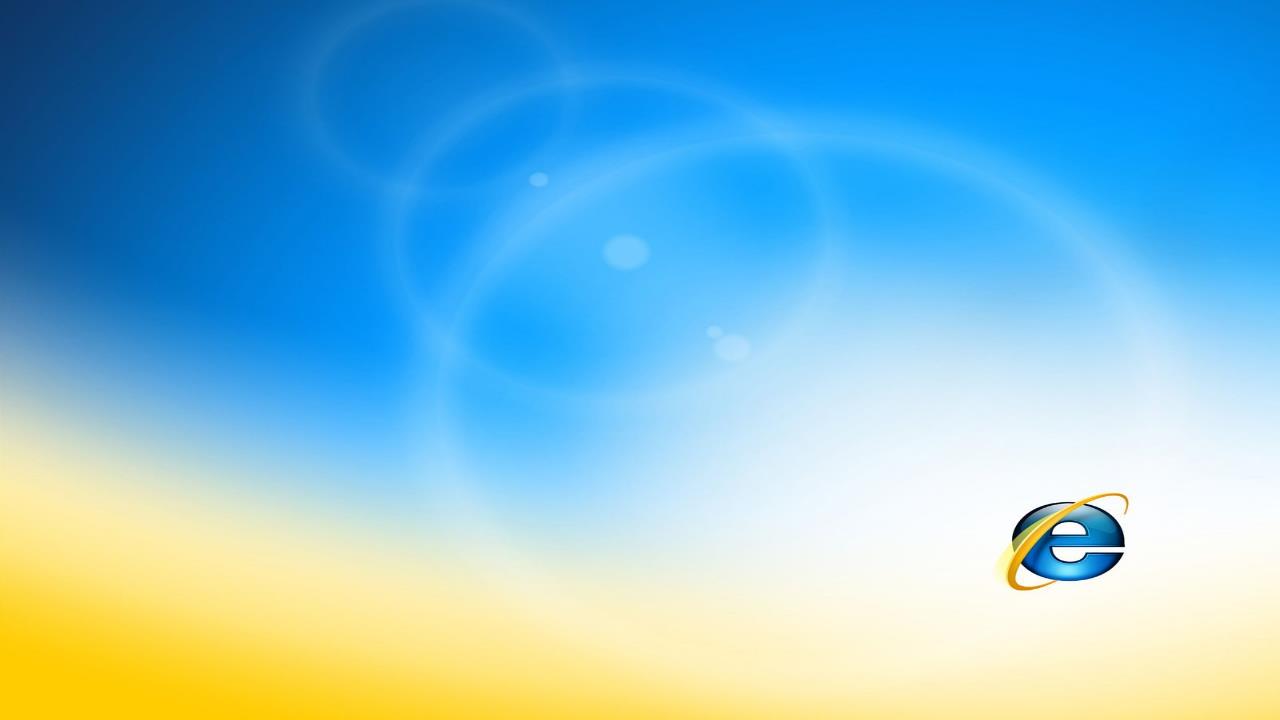 Деминов Иван Николаевич
МБОУ «Смородинская СОШ»
Грайворонского района
Белгородской области
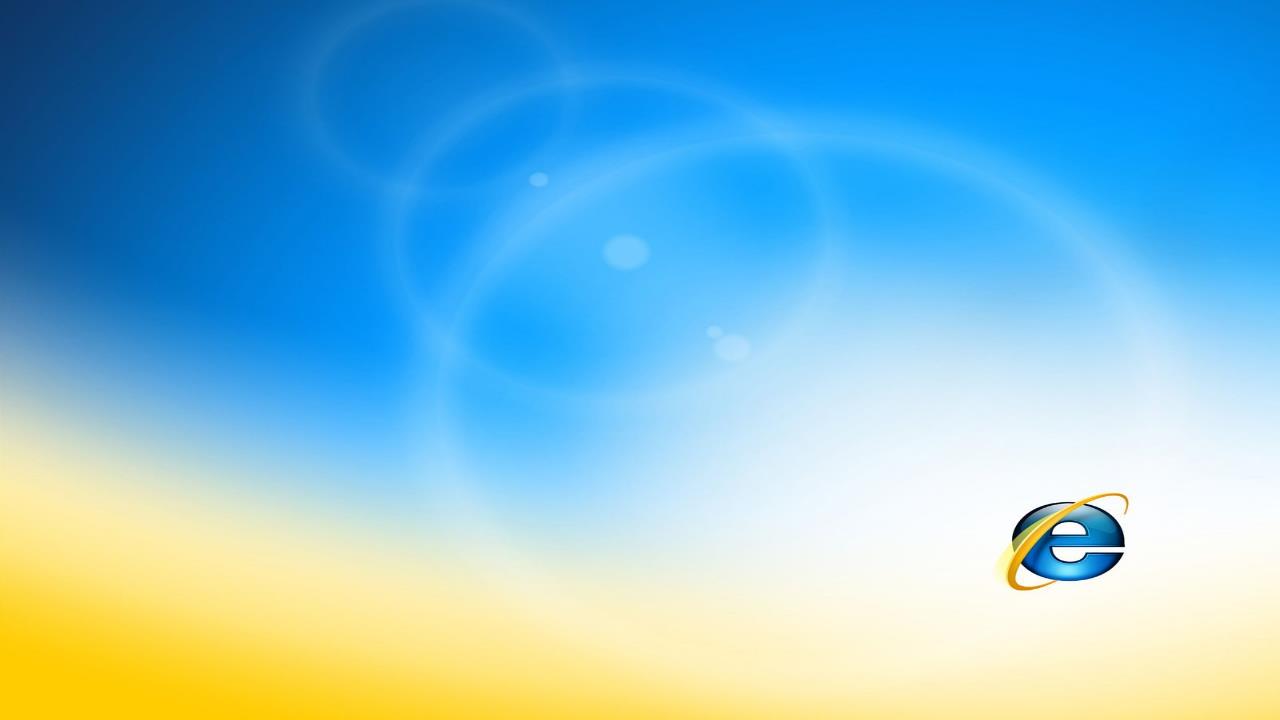 «Мой безопасный Интернет»
Сказка «Иван да Марья»
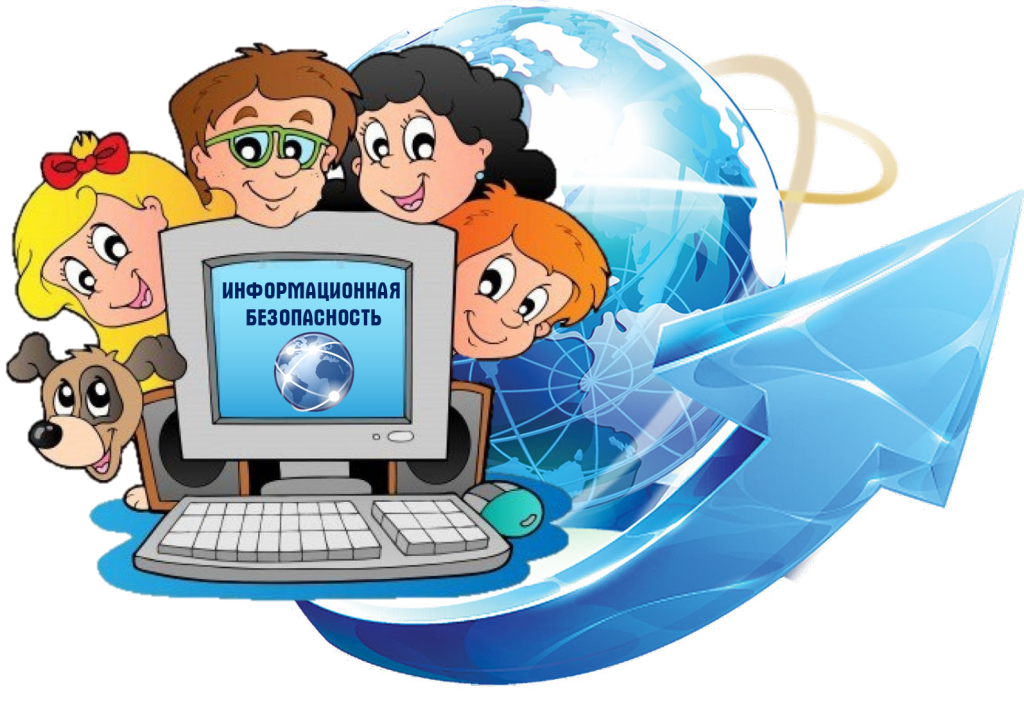 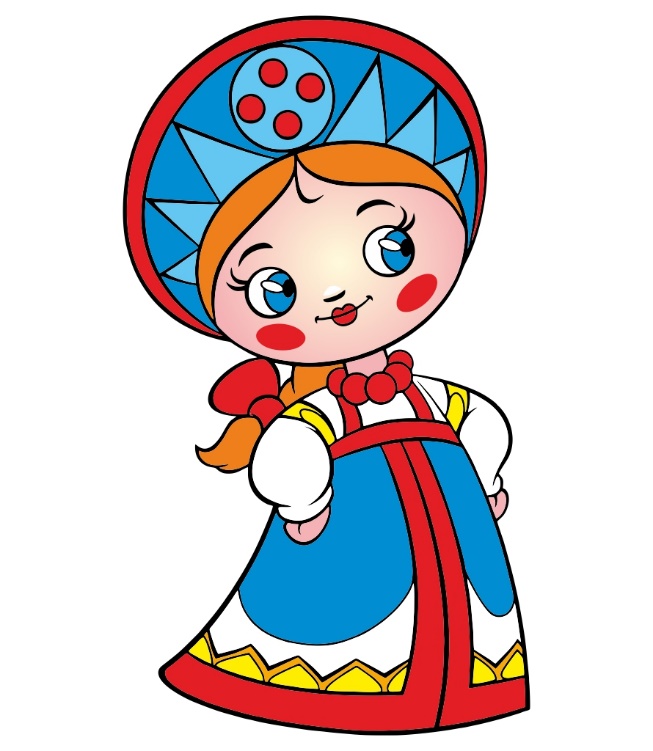 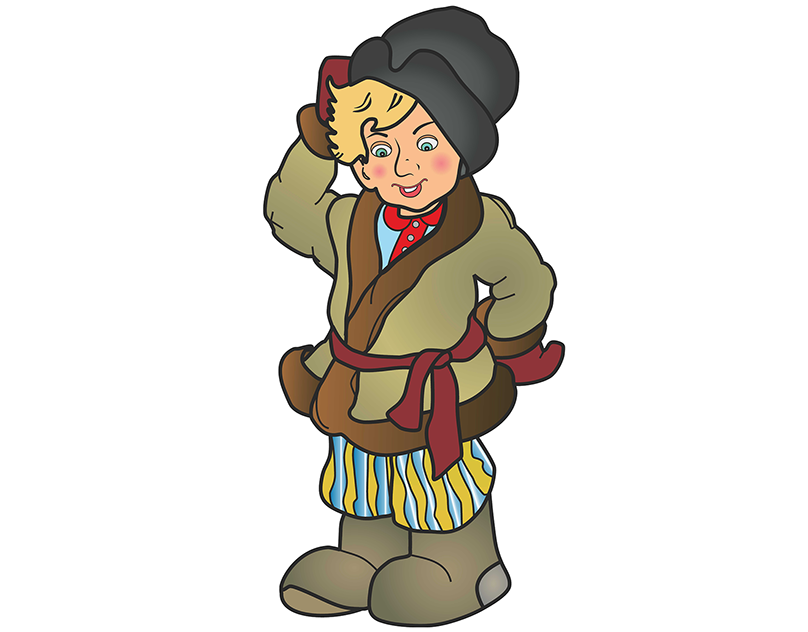 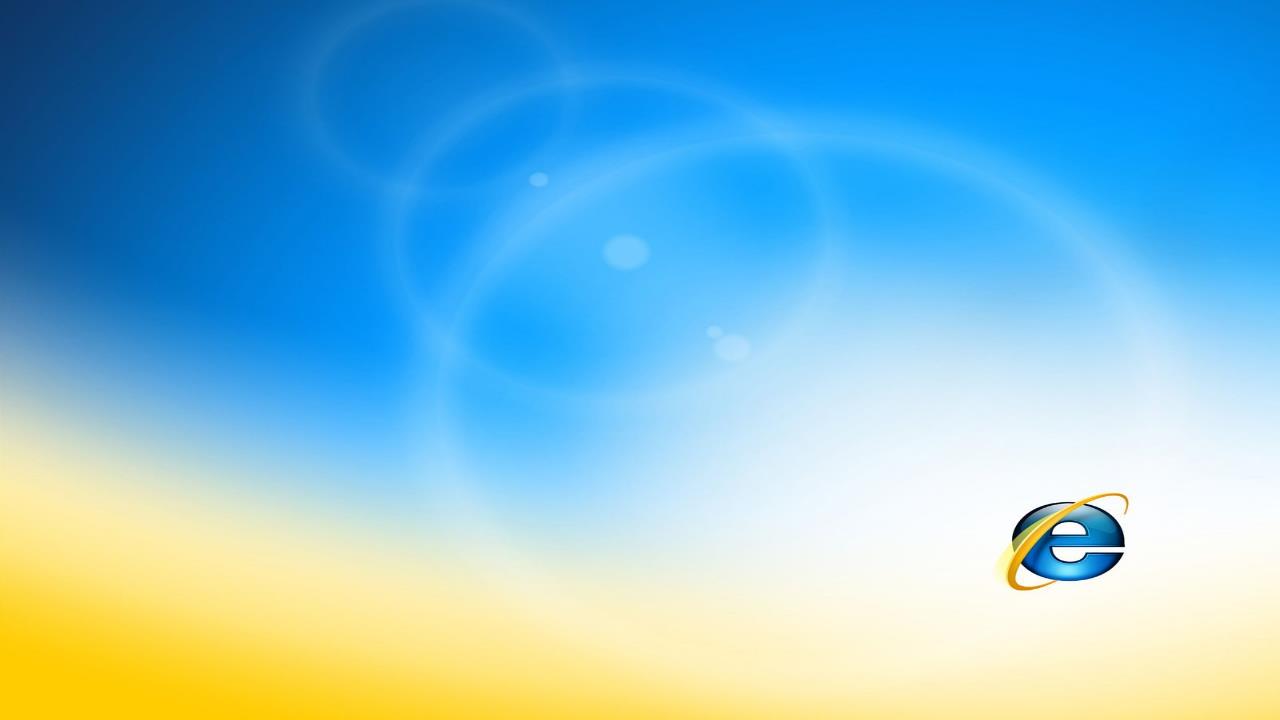 Подарили как-то Ивану (мне) компьютер.  
             Обрадовался он и давай в Интернете все возможные сайты
                         открывать, все предложенные игры скачивать. 

                                                                        И вдруг: 








Напугался Иван, стал звать на помощь Марью (учительницу)
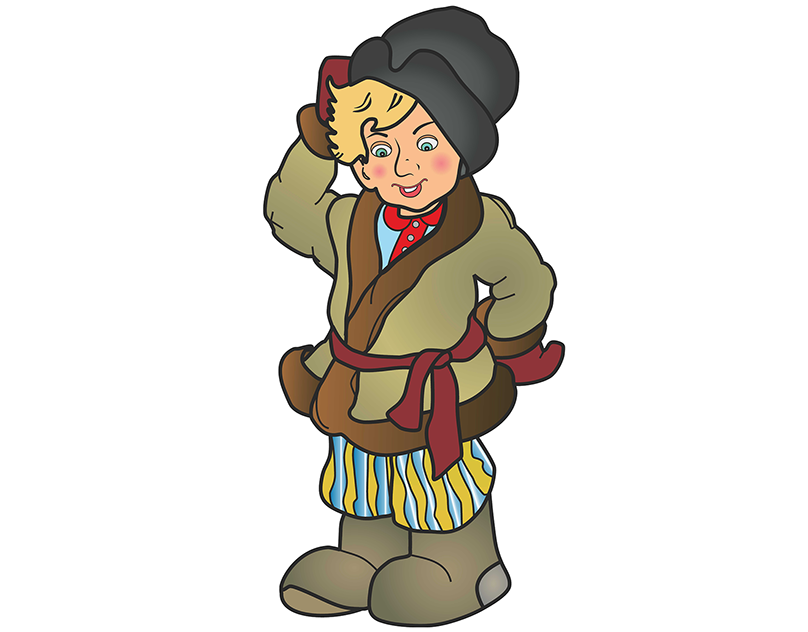 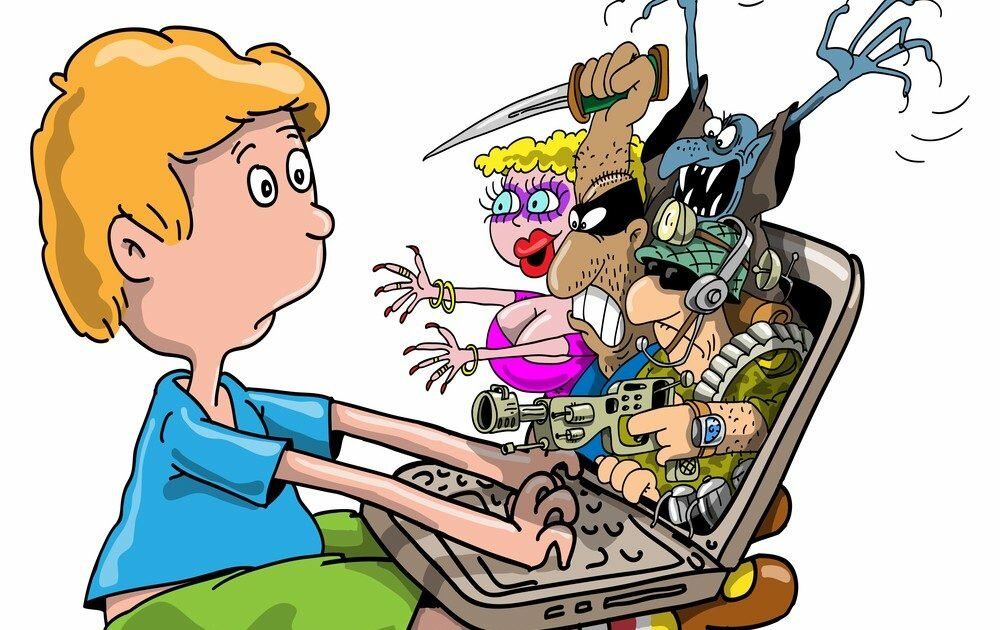 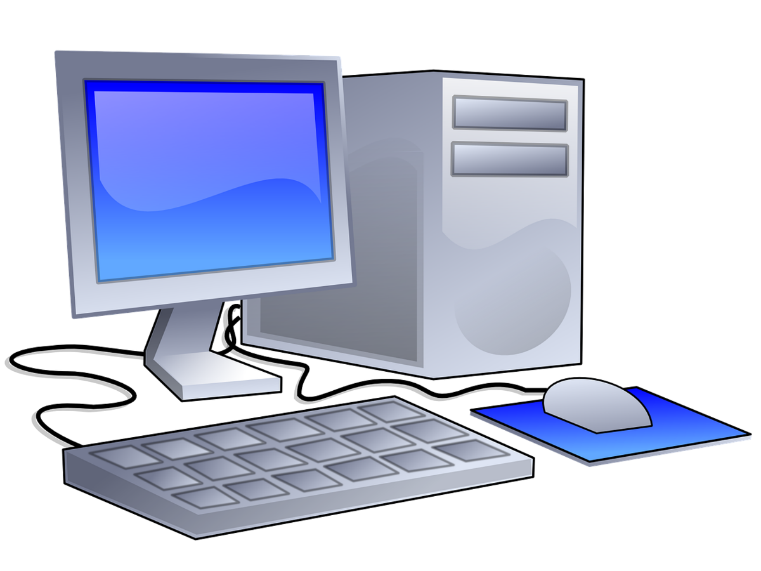 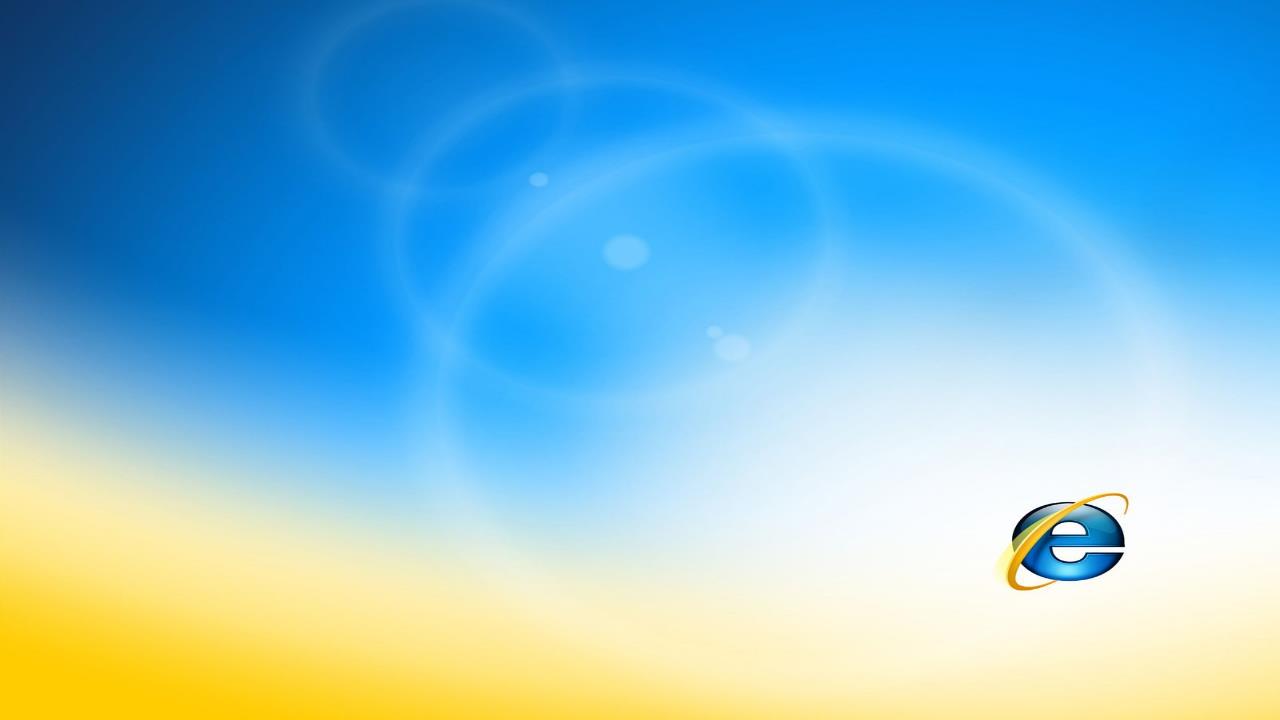 Пришла Марья к Ивану и говорит:
Интернет бывает разным, 
Другом верным иль опасным.
И зависит это всё 
От тебя лишь одного. 
Если будешь соблюдать 
Правила ты разные - 
Значит для тебя общение 
В нем будет 
безопасное!
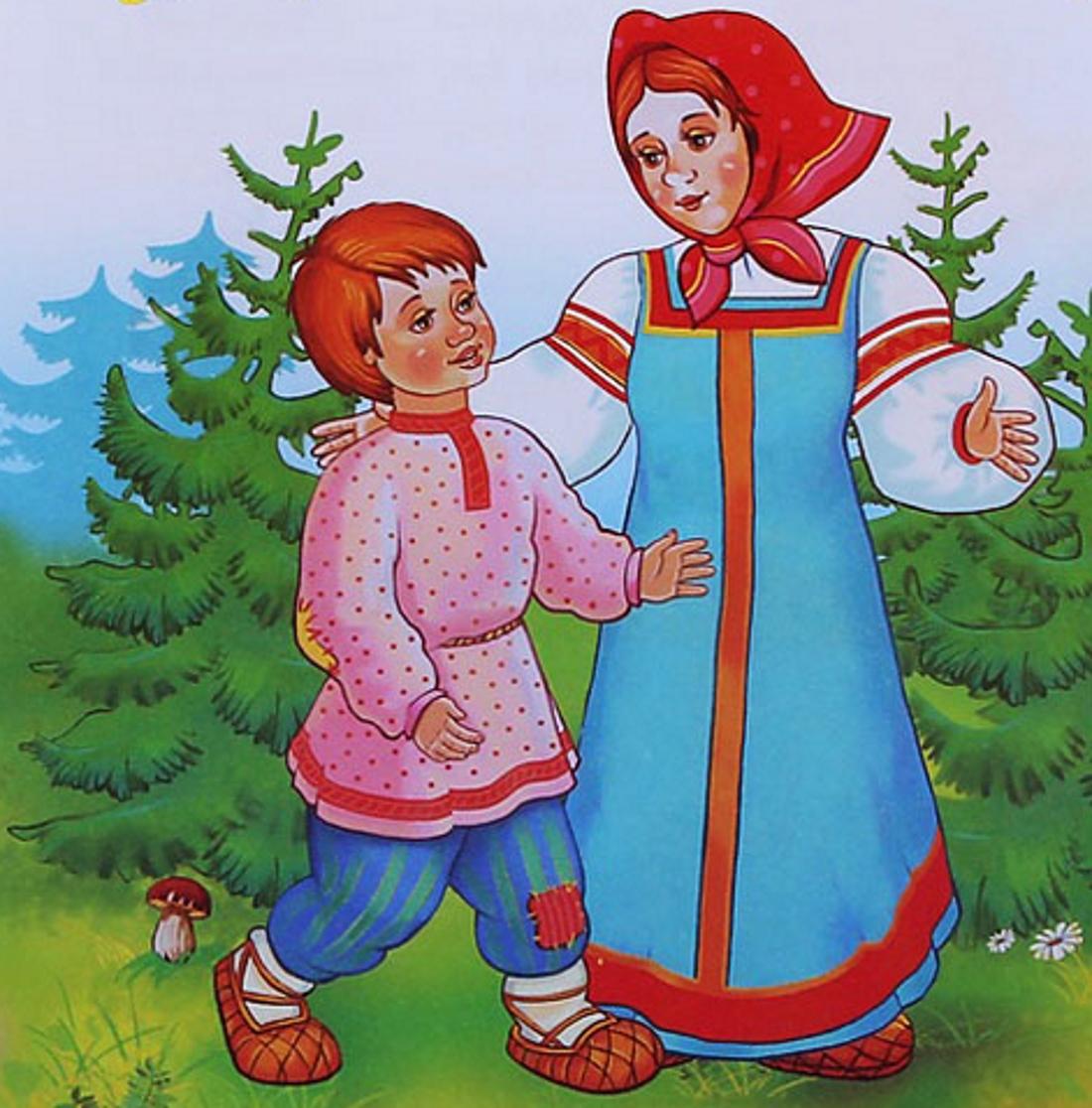 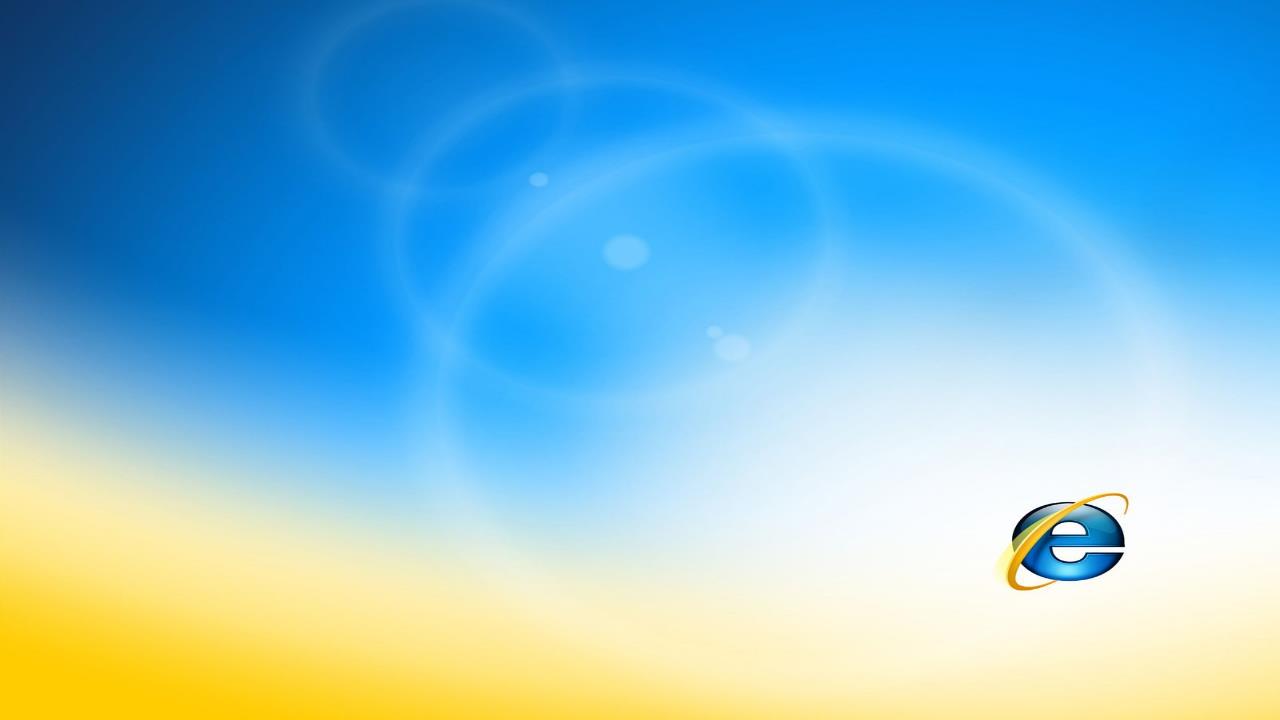 В Интернете сайты есть -невозможно глаз отвесть
Там и игры, и мультфильмы, и учеба, и кино.
Только вдруг ты там находишь, иногда совсем не то,
Чтобы не перепугаться и потом не огорчаться, 
Надо фильтр поискать и компьютер подковать!
Ты родителям скажи: Фильтры тут всегда нужны!
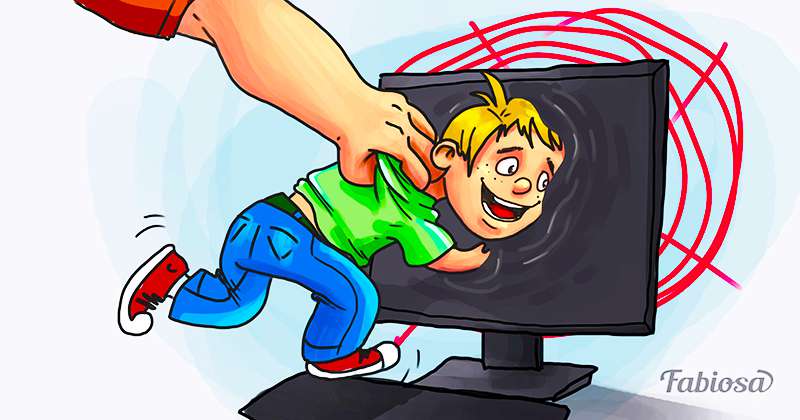 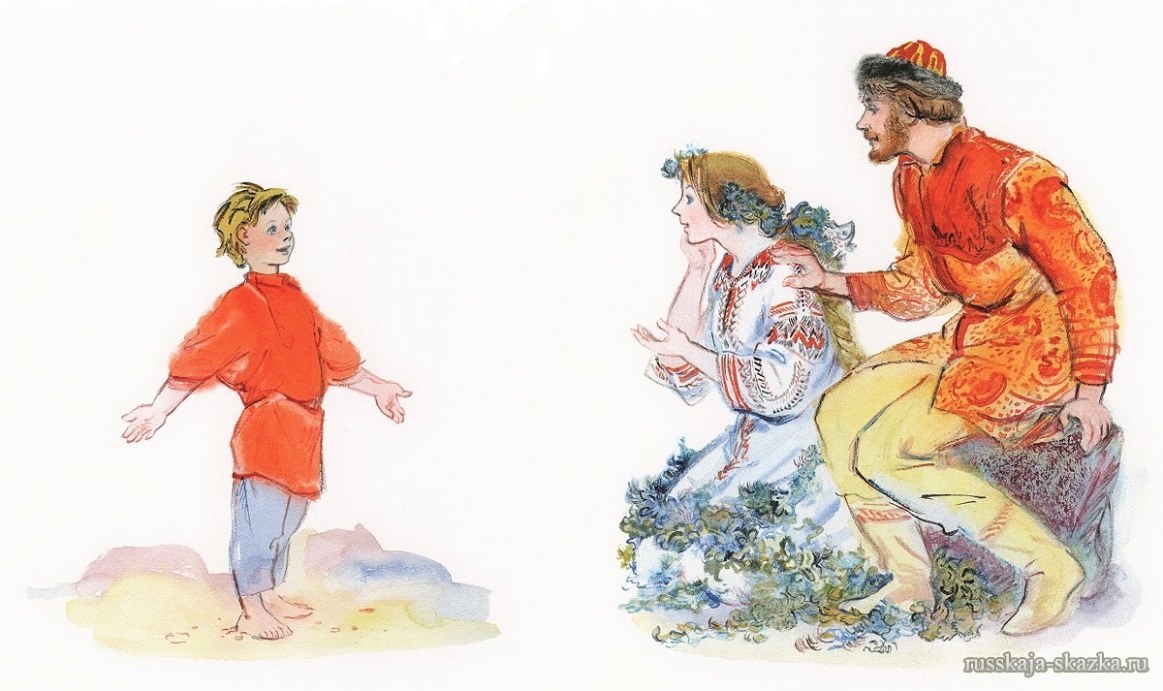 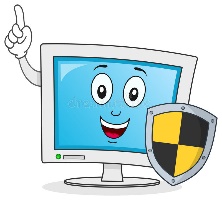 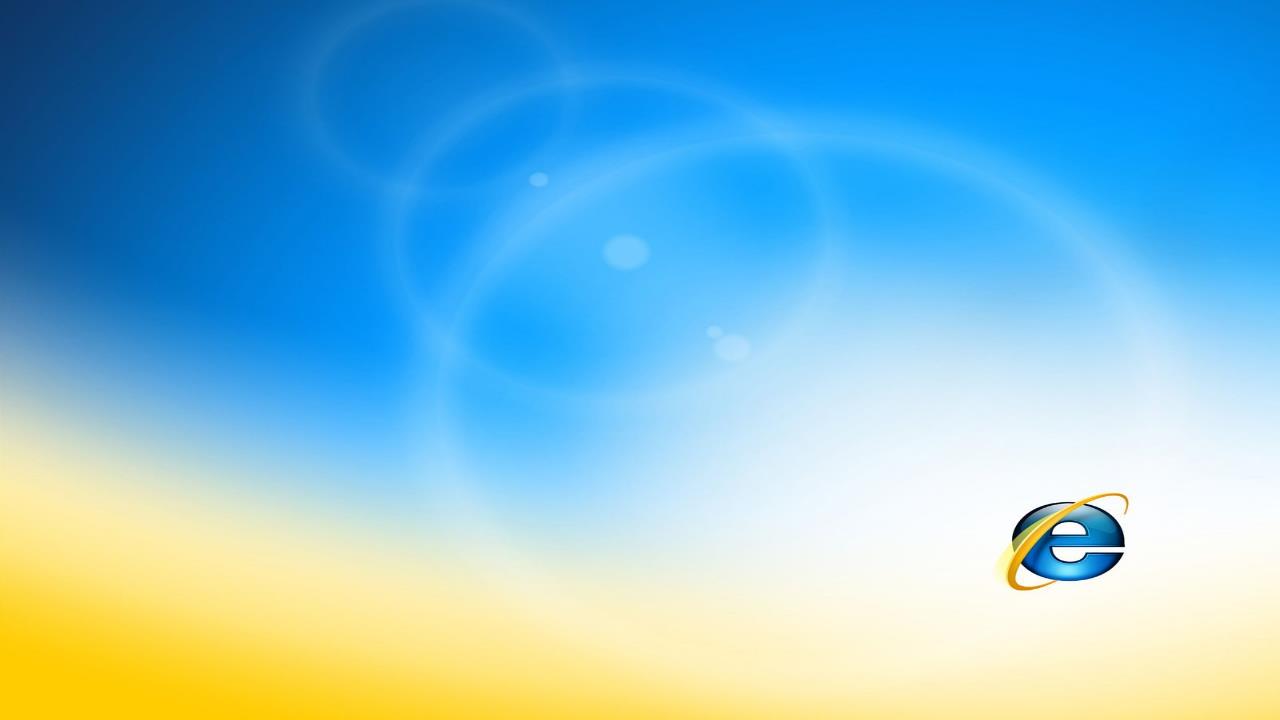 Иногда тебе в сети
Вдруг встречаются вруны.
Обещают все на свете
Подарить бесплатно детям:
Телефон, щенка, айпод
И поездку на курорт. 
Их условия не сложны: 
SMS отправить можно 
 С телефона папы, мамы- 
И уже ты на Багамах.
Ты мошенникам не верь, 
Информацию проверь.
Если рвутся предложить,
То обманом может быть
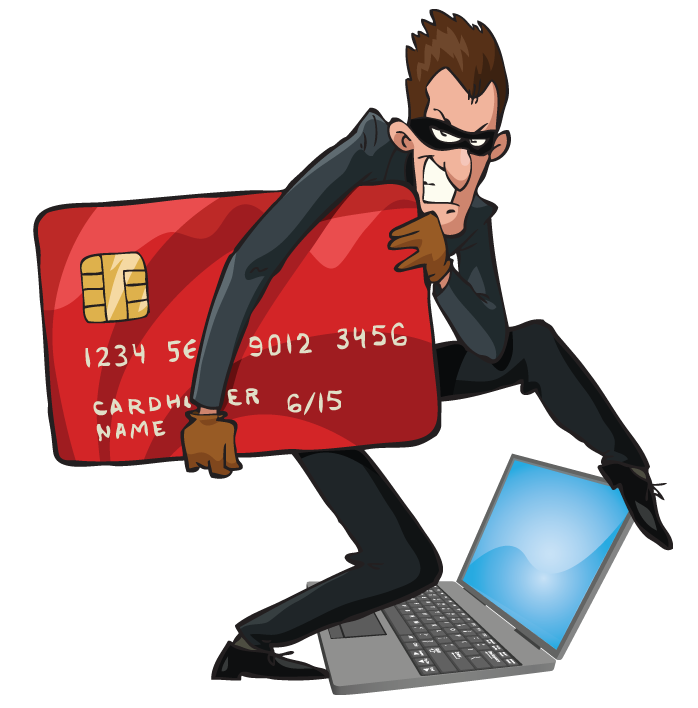 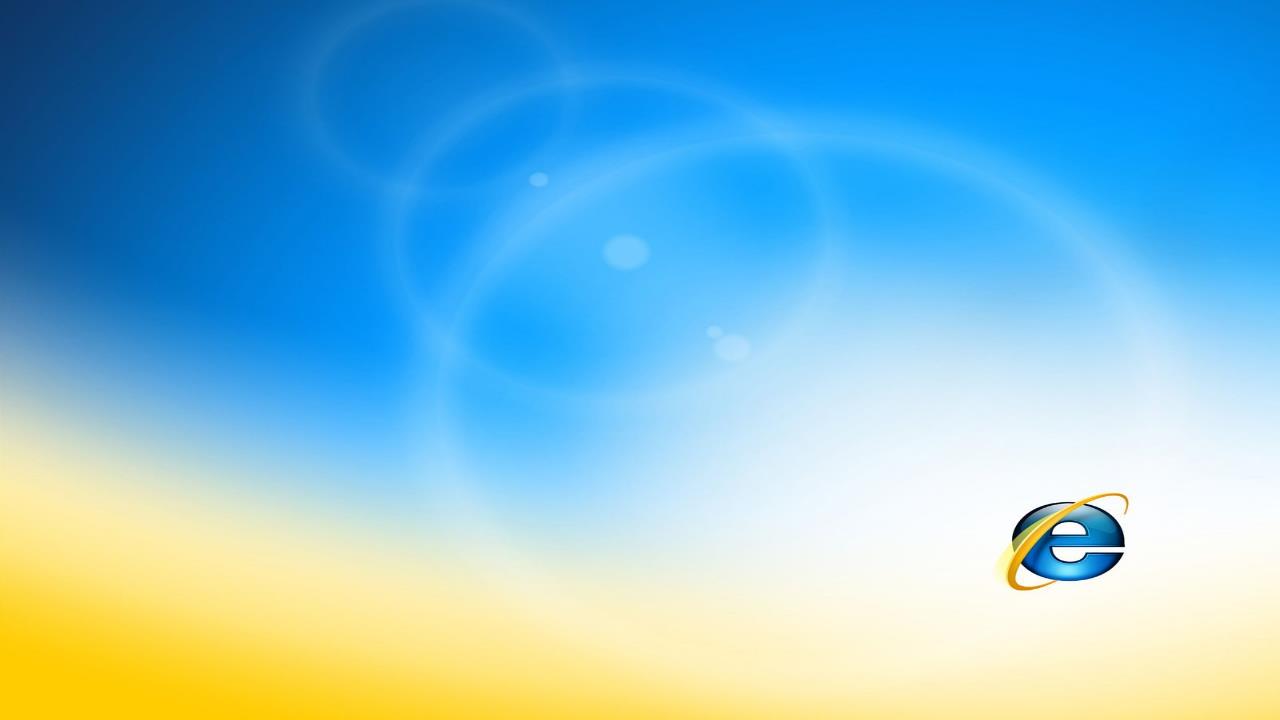 Вдруг из щели между строк
Вылезает червячок.
Безобидный он на вид, 
Но в себе беду таит.
Может файлы он стирать,
Может деньги воровать,
Предлагает нам обновки,
Вирус – мастер маскировки!
Чтобы не было беды,
Антивирус заведи!
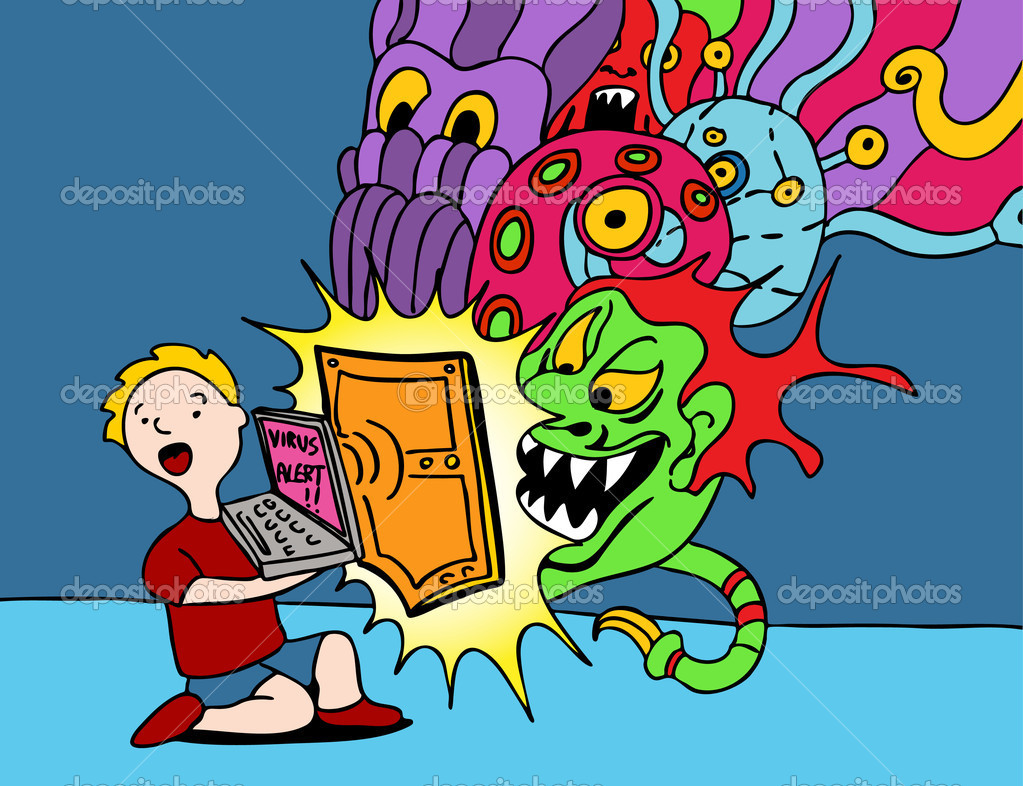 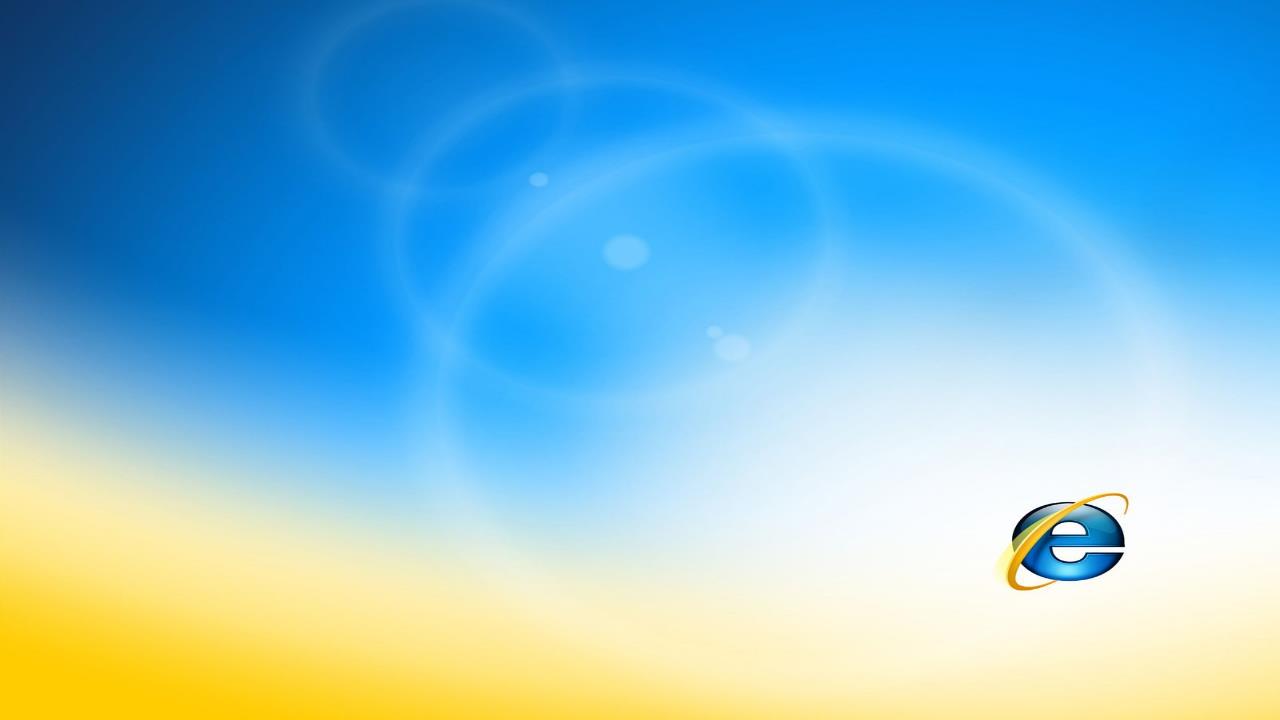 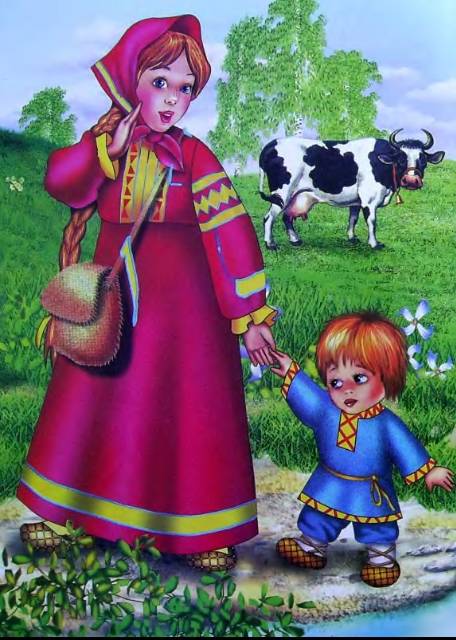 В Интернете , как и в мире,
Есть и добрые, и злые.
Полон разных он людей,
Есть и гений, и злодей.
По портрету не поймешь,
От кого слезу прольешь.
Чтобы вор к вам не пришел, 
И чужой нас не нашел,
Телефон свой, адрес, фото
В Интернет не помещай
И чужим не сообщай!
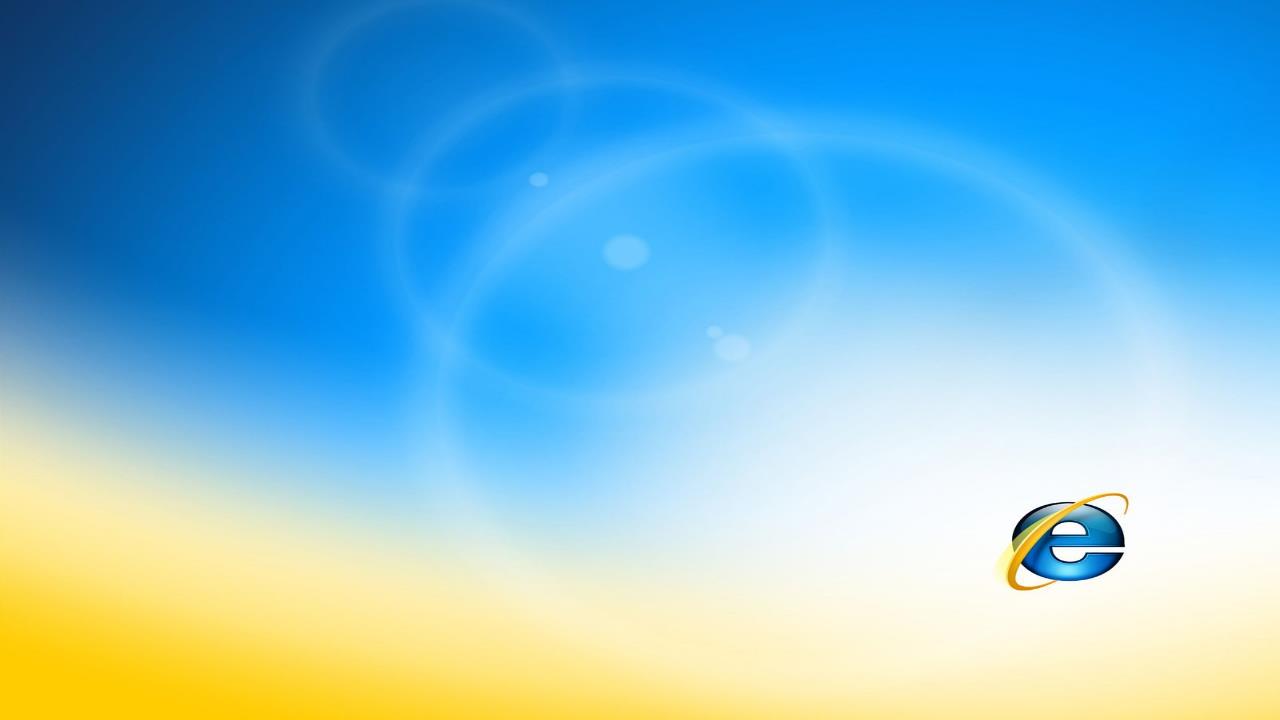 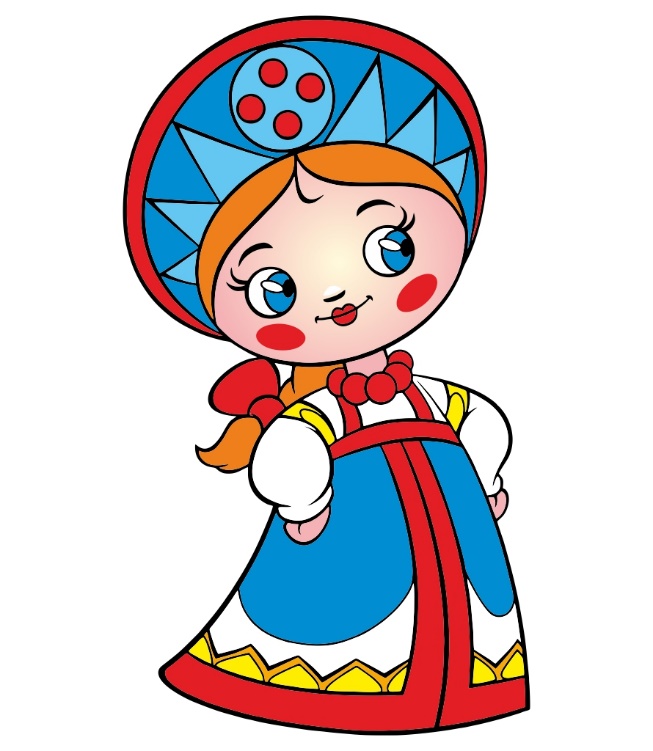 Рассказала Марья Ивану про защиту, которую надо установить на своем компьютере, чтобы Интернет   стал «БЕЗОПАСНЫМ»
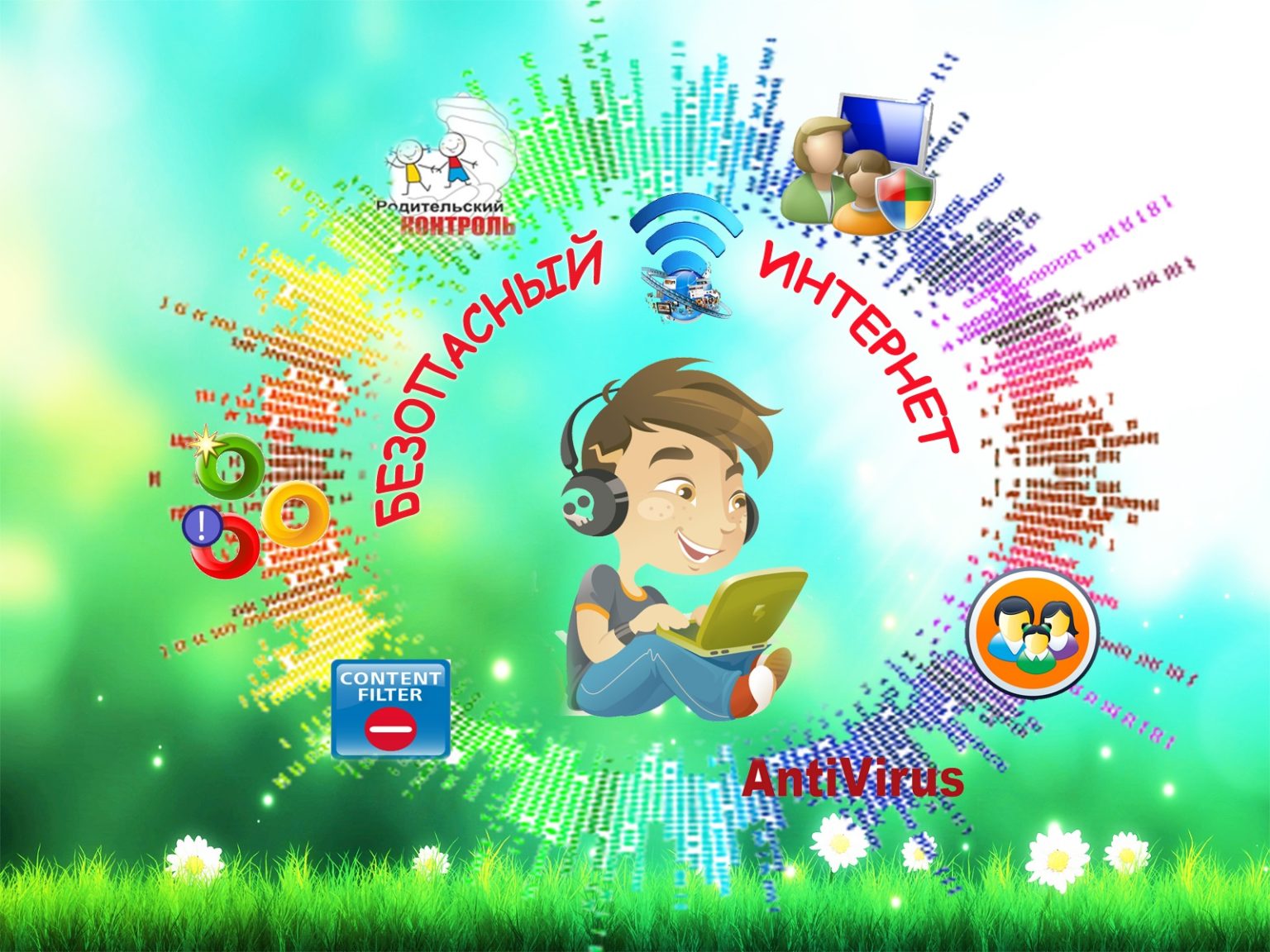 Это:
Антивирусная программа
Контент фильтр
Родительский контроль
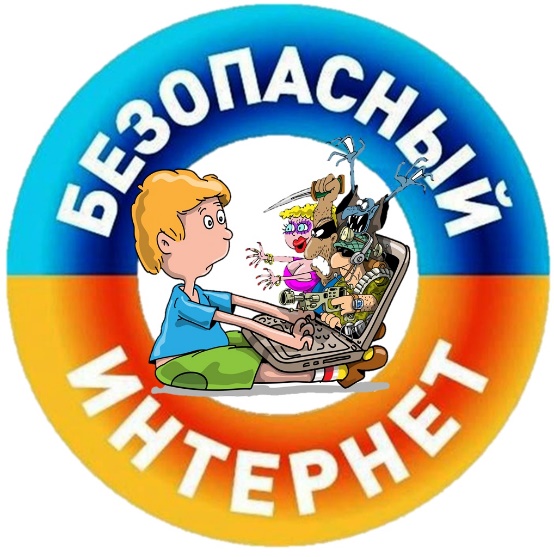 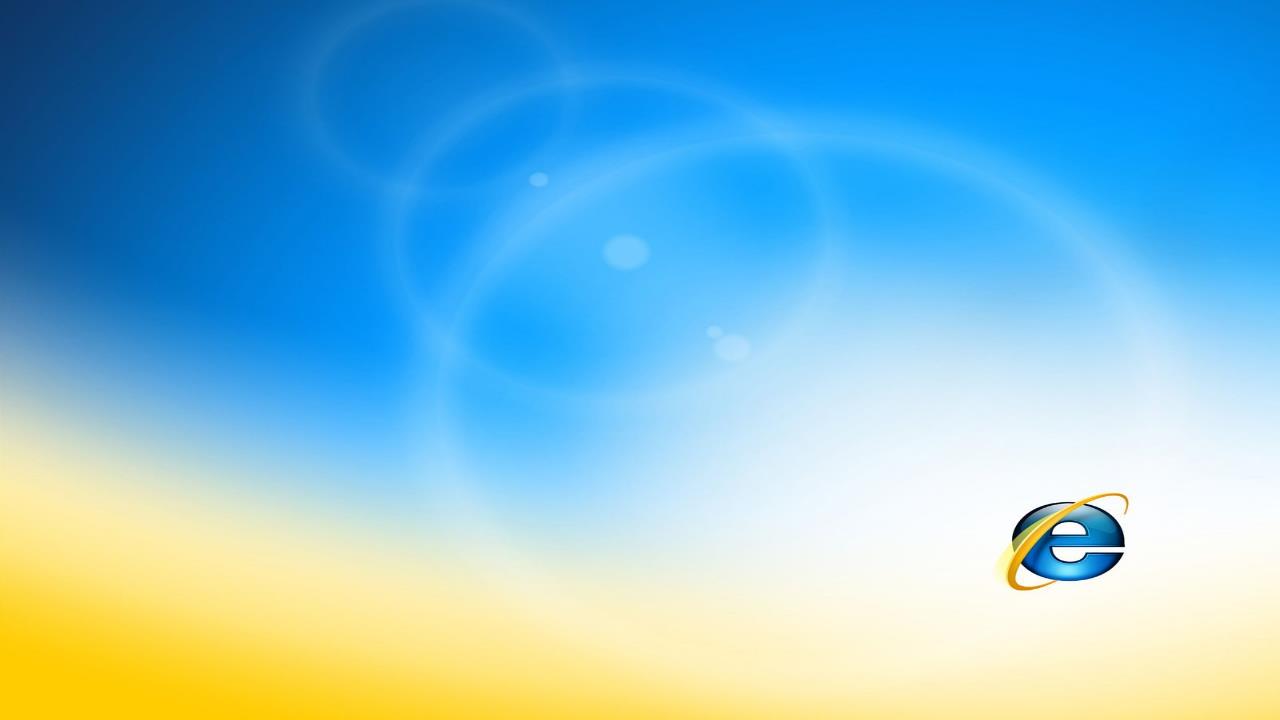 Научила Марья Ивана правилам, которые надо   строго соблюдать в сети Интернет, чтобы он стал «БЕЗОПАСНЫМ»
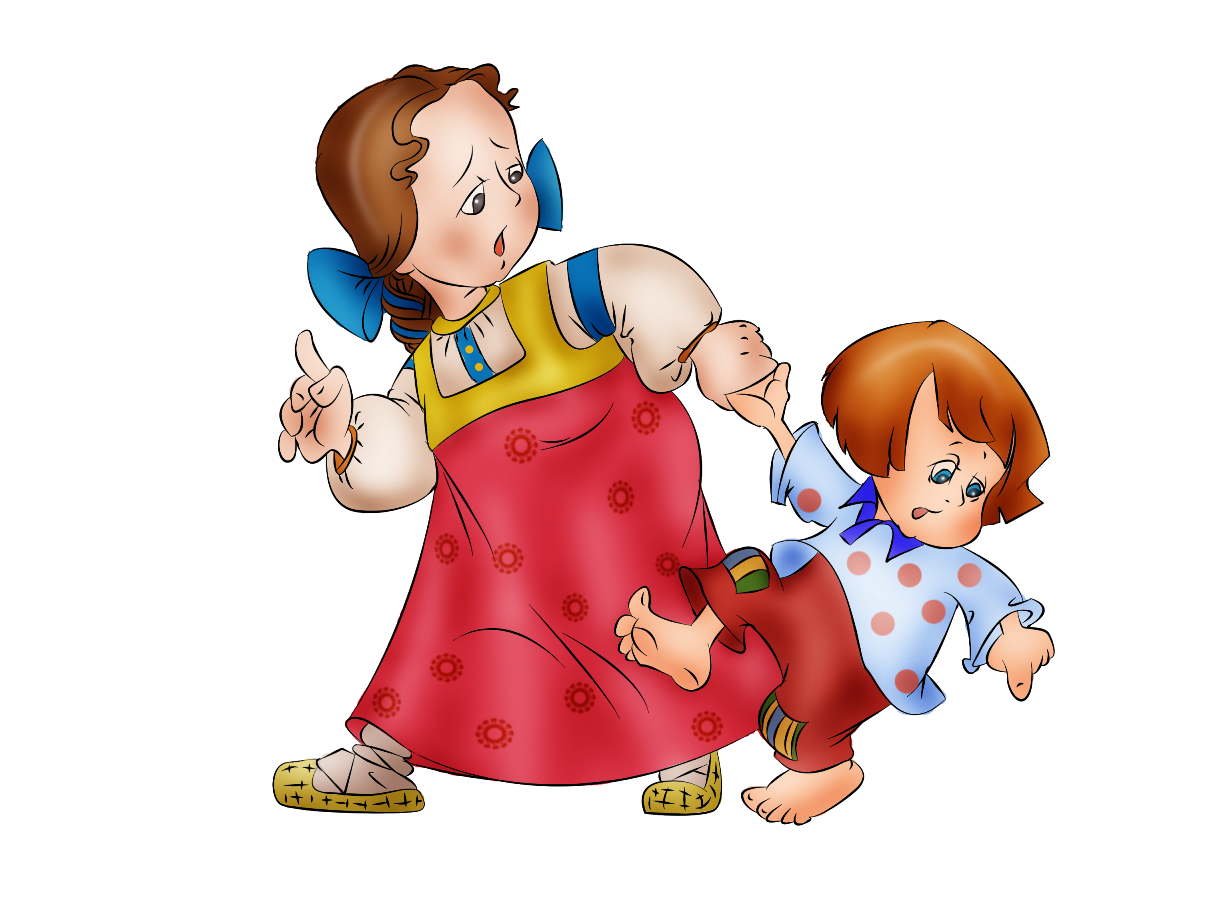 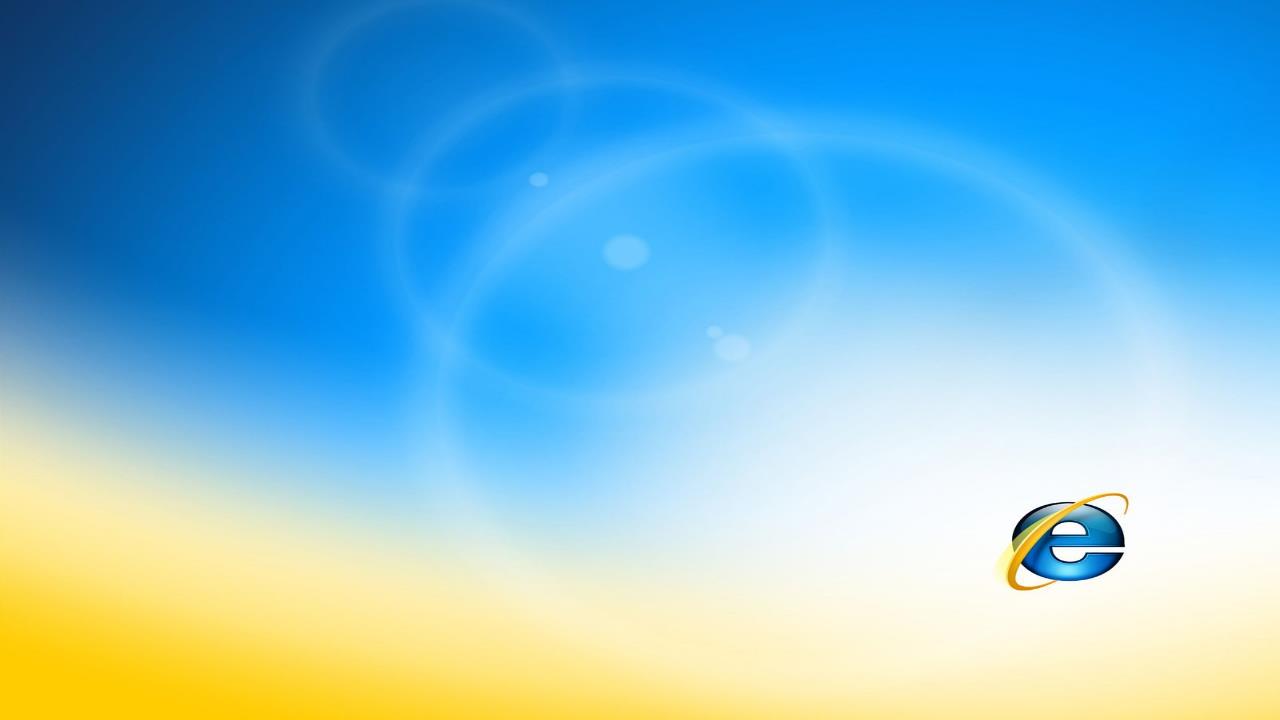 Мы хотим, чтоб интернет
Был вам другом много лет!
Если  правила  соблюдать
То в беду не будешь попадать!
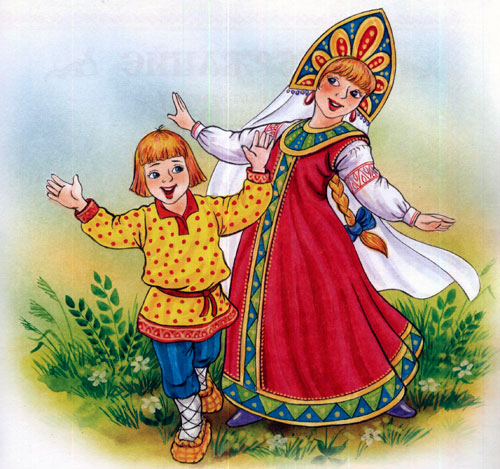 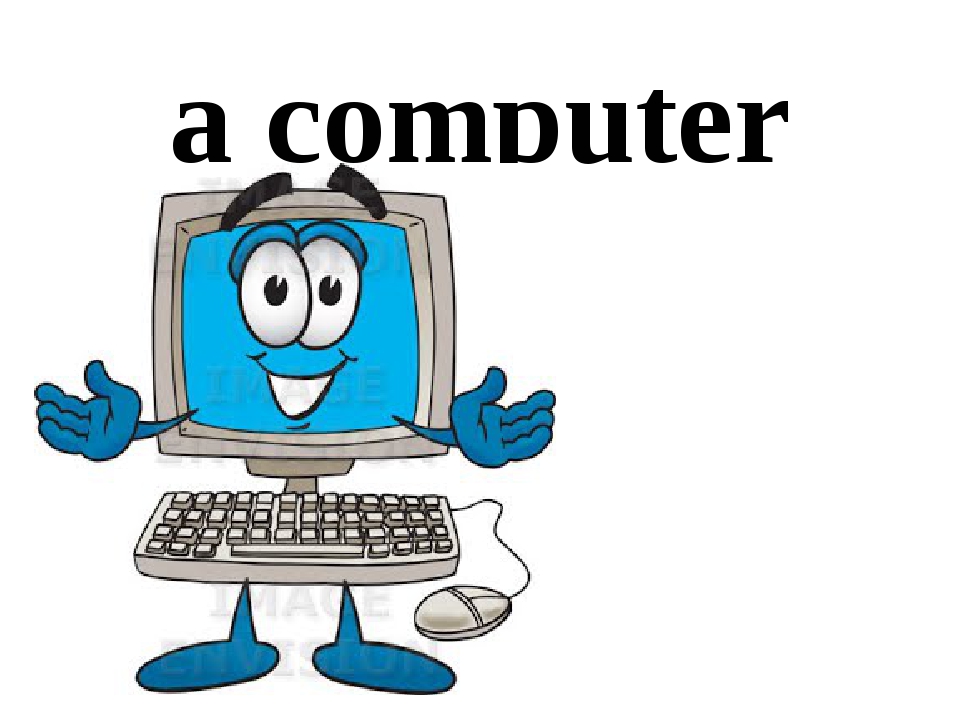 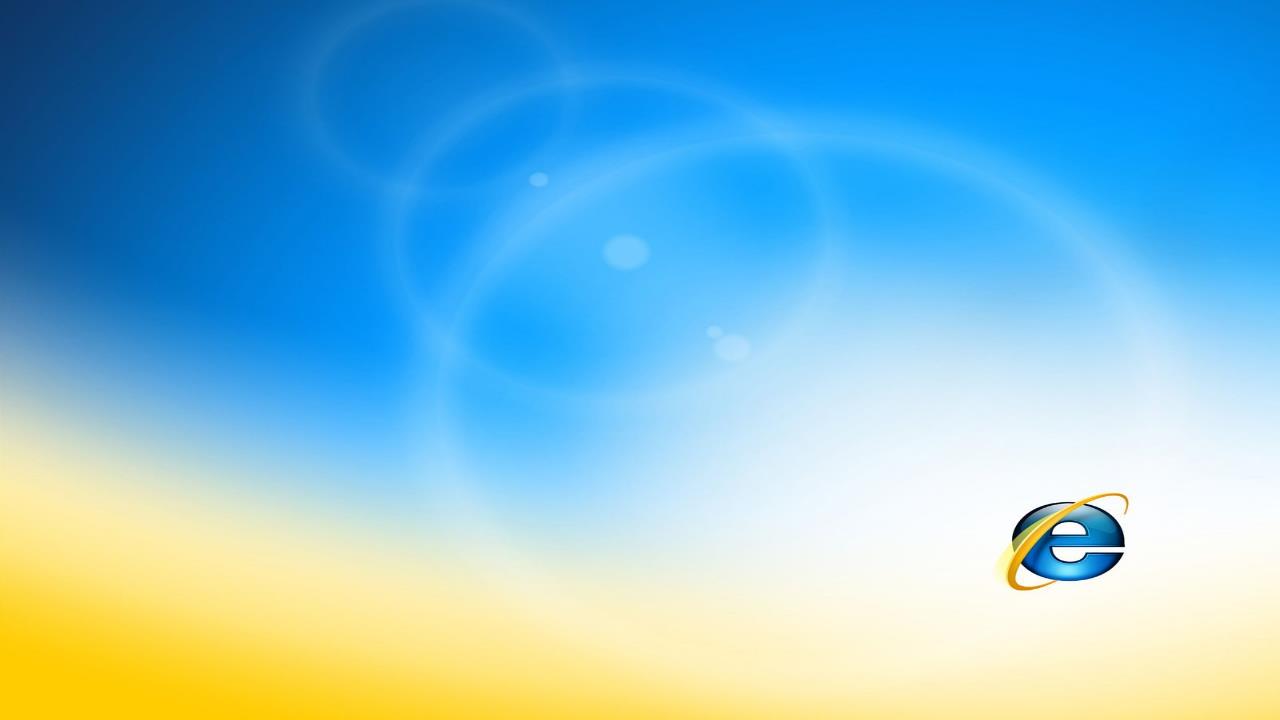 Многому научила Марья. 
Иван (я) всё запомнил, попросил родителей установить антивирусную программу Касперского, очистил планшет от вирусов (их было более 700), старается соблюдать все правила
и у  него теперь:
                   «СВОЙ БЕЗОПАСНЫЙ ИНТЕРНЕТ»
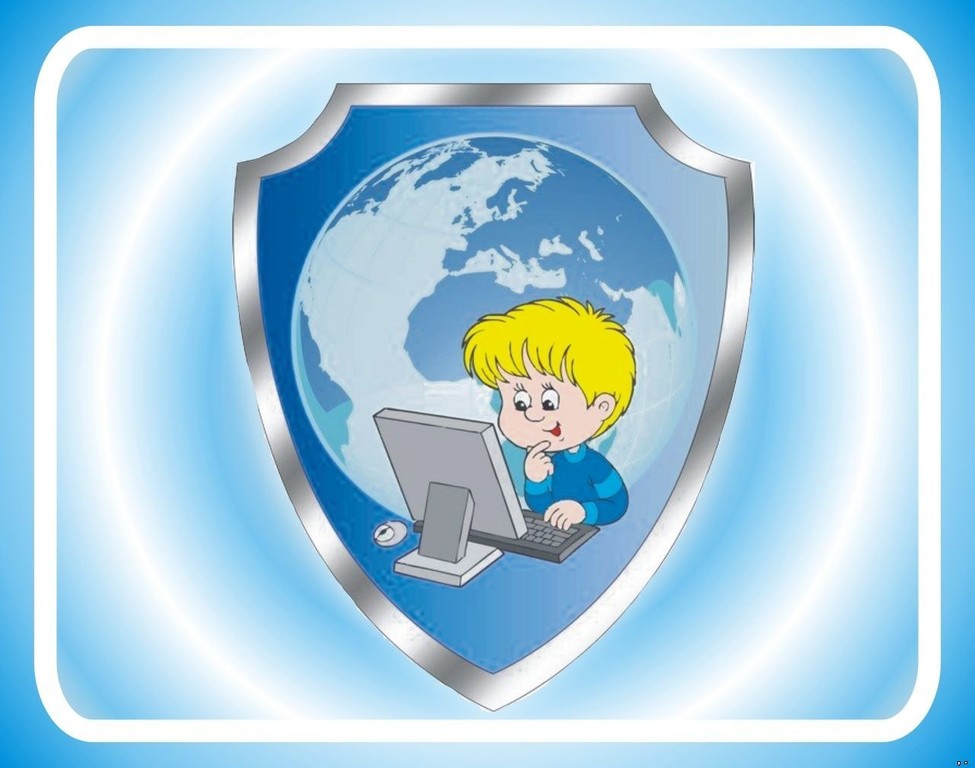 Все картинки и стишки взяты из безопасной сети Интернет
Спасибо за просмотр!